Onbirinci Hafta: 
Ilke 5: Farklı görüslere değer vermek
Ilke 6: Ögrenmeye etkin biçimde katılmak
Prof. Dr. Rıfat Miser
Farklı bakış açılarını yansızlıkla ele alma
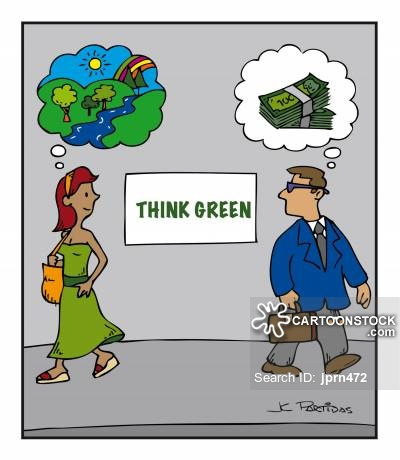 Prof. Dr. Rıfat Miser
Farklı görüşlere saygı gösterme
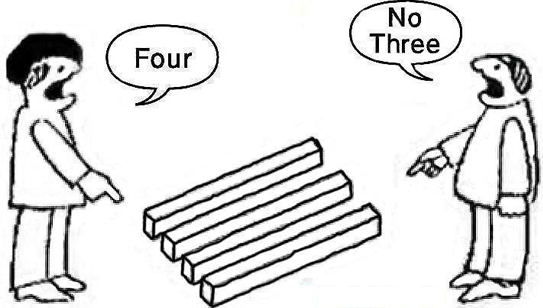 Prof. Dr. Rıfat Miser
Bilgiyi açıkça ve doğrulukla sunma
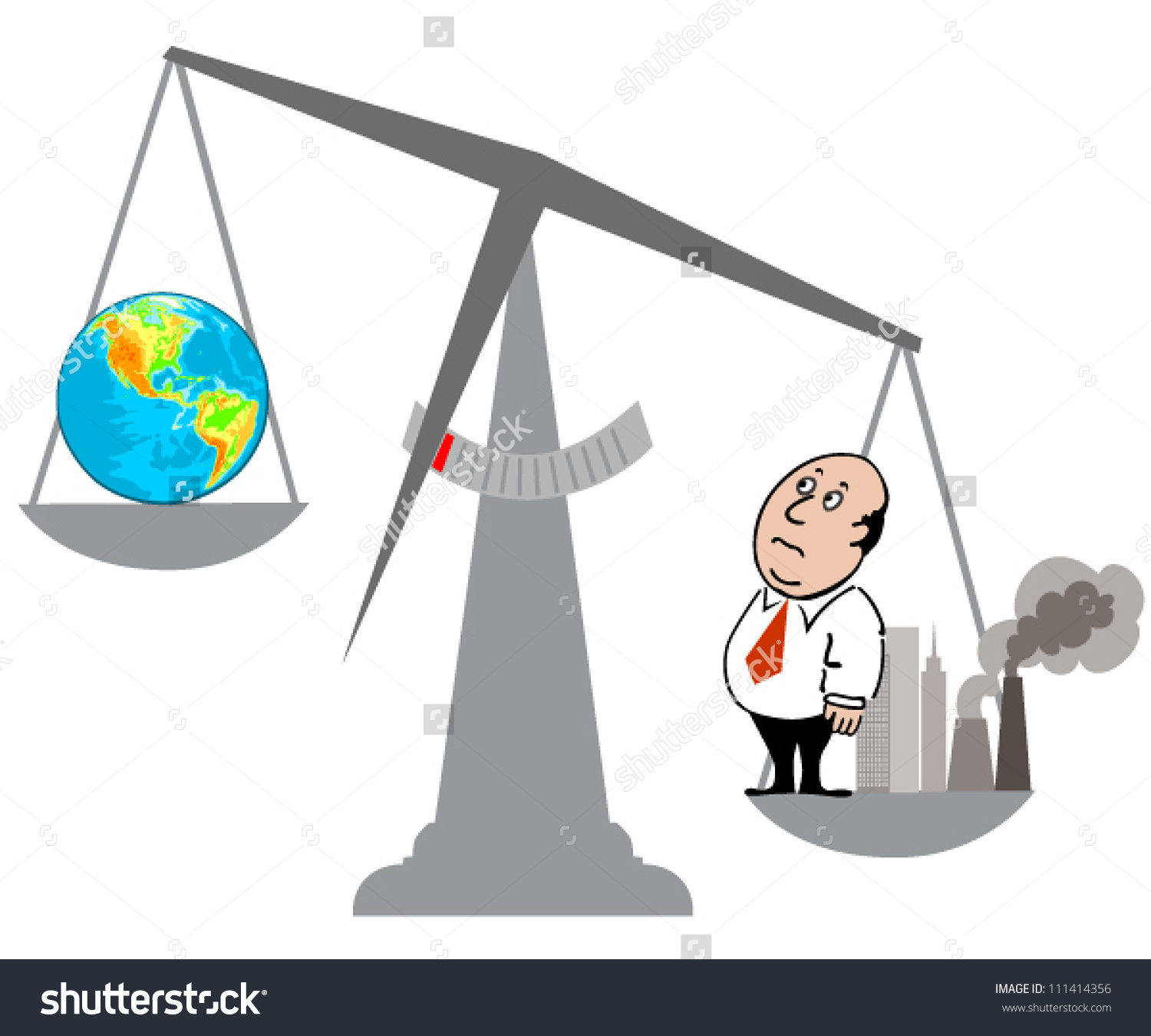 Prof. Dr. Rıfat Miser
Öğrenmeye Etkin Biçimde Katılma
Prof. Dr. Rıfat Miser
Çevre eğitimi- demokratik düşünce
Çevre eğitiminin gelişmiş olduğu ülkelerin yönetim yapısına bakıldığında, 
çevre eğitiminin gelişmişliğinin arkaplanında demokrasi inancının bulunduğu söylenebilir.
Prof. Dr. Rıfat Miser
Çevre okur-yazarlığının gelişimi
Soru sorma,
Bilgi arama,
Yanıt oluşturma.
Prof. Dr. Rıfat Miser
Çevre okuryazarlığının gelişimi
Eleştirel düşünme,
Yaratıcı düşünme,
Kubaşık öğrenme
Prof. Dr. Rıfat Miser